МАСТЕР-КЛАСС «ИМЯ, ЗНАКОМОЕ С  ДЕТСТВА…»
ЧЕКМАРЁВА ЕЛЕНА  ВАСИЛЬЕВНА 
Учитель начальных классов 
МБОУ «ГИМНАЗИЯ №17 »г.Петушки
А.С.Пушкин
А.Л.Барто
С.Я.Маршак
К.И.Чуковский
С.В.Михалков
Бр.Гримм
Ш.Перро
Б.Житков
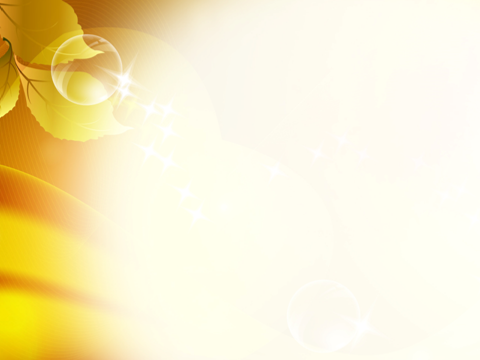 «Литературе так же нужны талантливые читатели. Как и талантливые писатели»
Корней Иванович Чуковский
137 лет со дня рождения
(1882 — 1969)
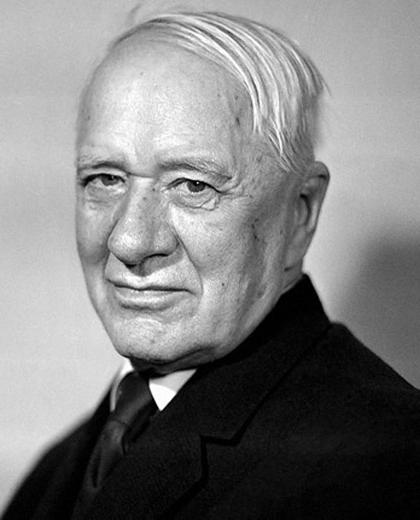 «Но, к счастью,
есть на свете
У нас могучие друзья, 
Которым имя−ДЕТИ! …»
Вопросы:
Кто такой Чуковский?
Назовите 5 его 
произведений.
3.   Напишите 4-5 строчек 
из любого его 
произведения.
Шкала №1
Инструменты
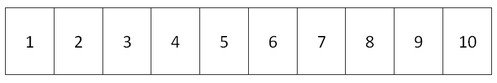 Шкала №2
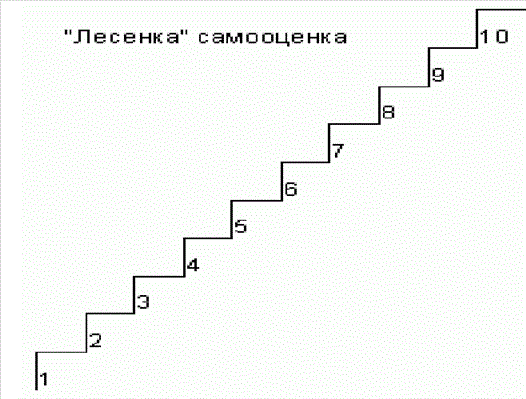 Полезность
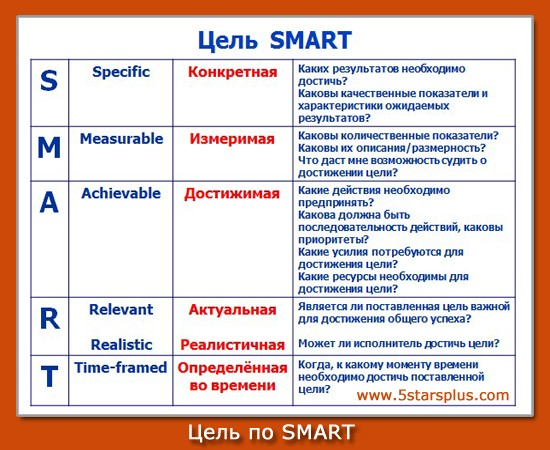 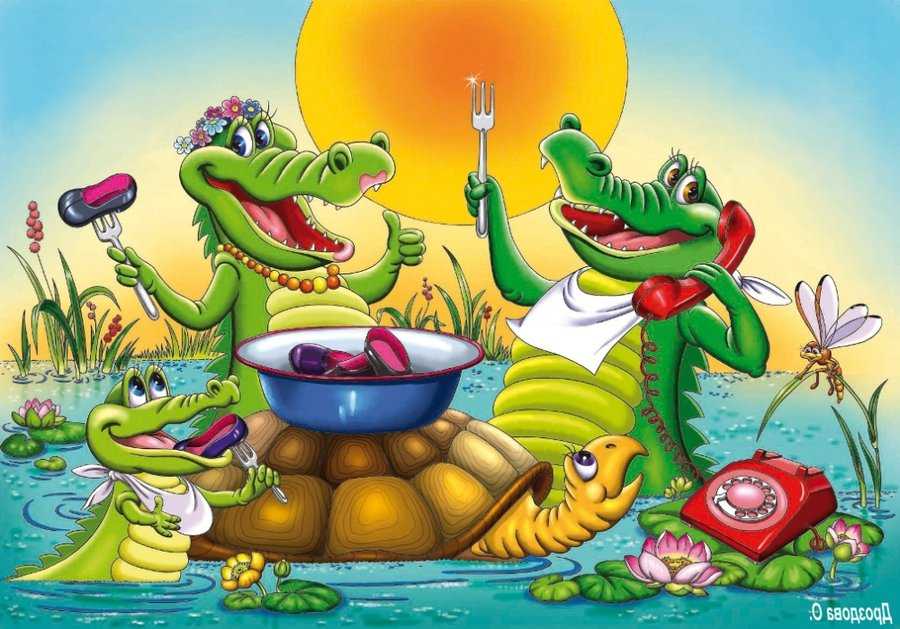 КРИТЕРИИ:
ИНТЕРЕСНЫЙ
КРАСОЧНЫЙ
ПОЗНАВАТЕЛЬНЫЙ
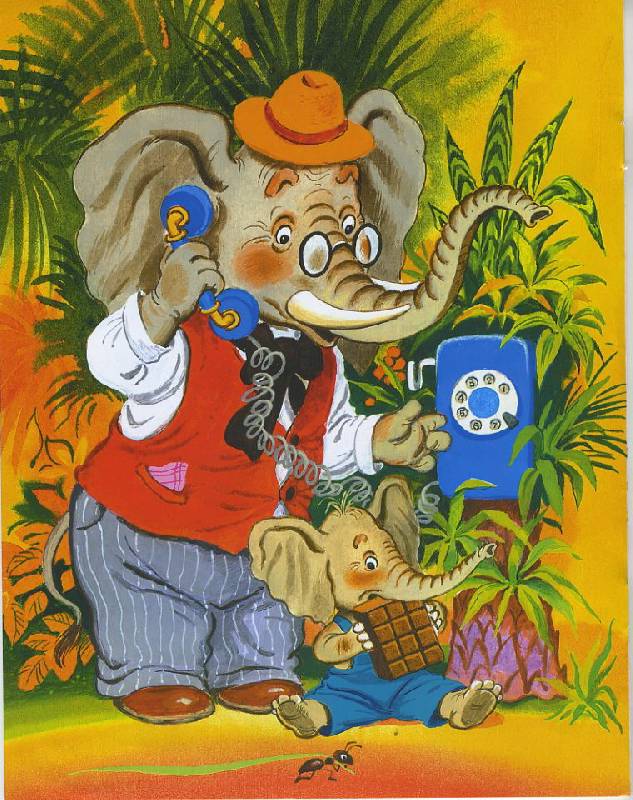 НУЖНЫЙ
КРИТЕРИИ выступления:
Краткость
Содержательность
2 минуты